DRUG DESIGN, DISCOVERY AND DEVELOPMENT PLATFORM AND REPOSITORY (D4PR)
Ekene Ezeasor, Tochukwu Eze and Ikemefuna Uzochukwu 
Nnamdi Azikiwe University, Awka, Nigeria – (https://d4pr.unizik.edu.ng)
(ezeasor.ekene@unizik.edu.ng, td.eze@unizik.edu.ng, ic.uzochukwu@unizik.edu.ng)
WACREN e-Research Hackfest – Lagos (Nigeria)
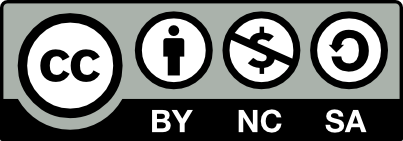 OUTLINE
Scientific problem
Architecture of the use case
Objectives and milestones
Achievements so far
Any problems encountered
Plans till the end of the Hackfest
2
SCIENTIFIC PROBLEM RECAP
Health: Neglected Tropical Diseases (NTDs) & Non-communicable diseases (diabetes mellitus)

Drug Design, Discovery and Development
Computer Aided Drug Discovery (CADD)
Drug Repurposing 

Process automation: Drug Design (compounds bioscores) and Drug Discovery (compounds binding affinities)
Decision support: Graphical analyses
Reduction in computational cost & time : Vina® (molecular docking simulations) and Gromacs ® (molecular dynamics simulations) on cloud server
Non-visibility (globally): AGSG & OAR
Capacity of local investigators/scientists: Training on use of D4PR
Collaborative research: GitHub
3
Architecture of the use case and orchestration of e-Infrastructure services
OAR
Federated Identity
Mol Docking Simulations
D4PR Portal
Researcher
Future Gateway
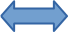 Mol Dynamics Simulations
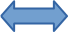 AGSG
Data Storage
4
OBJECTIVES AND MILESTONES
SATURDAY (MIDHACK) TARGETS/MILESTONES
System analysis
Data curation
Upload one publication to OAR
Design front end
Write first draft of D4PR manuscript
5
ACHIEVEMENTS SO FAR
D4PR system analysis 
Pathogen Box data curation 
Publication upload to OAR
D4PR front end design
First draft of D4PR manuscript
6
ANY PROBLEMS ENCOUNTERED
Integrating AutoDock Vina®, a molecular docking simulations software (http://vina.scripps.edu/) with D4PR
Integrating Gromacs®, a molecular dynamics simulations software (http://www.gromacs.org/) with D4PR
7
PLANS TILL THE END OF THE HACKFEST
WEDNESDAY (ENDHACK) TARGETS/MILESTONES
Import bioscore data into D4PR from Excel
Import binding affinity data into D4PR from Excel
Test and validate drug design protocol on D4PR local machine
Test and validate drug discovery protocol on D4PR local machine
Write second draft of D4PR manuscript
Host D4PR on AGSG cloud e-infrastructure.
8
Thank you! 
sci-gaia.eu
info@sci-gaia.eu